A NAMED DATA NETWORKING FLEXIBLE FRAMEWORK FOR MANAGEMENT COMMUNICATION
Authors:   
Daneil Corjuo and Rui L. Aguiar   
	Ivan Vidal and Jamie Garcia-Reinoso
Presented by:
Gurpreet Singh Thind (7015428)
James Koksal (100716024)
Mohammed Sanaullah (100833946)
Patrick  Khordoc (4275581)
Tarush Saul (6210487)
Outline
Introduction	
Management Requirements
Management Architecture
Reliable And Secure Content Data Exchange
Evaluation & Validation
Results
Conclusion
INTRODUCTION
NDN

		                                              

Interest Pkt.
     Data Consumer                              Data Producer         Data Pkt.
                                                                                        


     Interest packet                                                           Pending Interest Table (PIT)                                                                                        Forwarding Info. Base (FIB)
INTEREST            DATA
Content Store (CS)
NDN node
Management Requirements in NDN
Use of “ Strategy Layer” for forwarding of packets [4]. Ability for FOB entries to address multiple interfaces.

 Manageability aspects that allow network to control the reception of content by user.

 Management procedures for Storage and Usable Trust.

 Network input or intervention. No co-ordination between NDN node and network itself.

 Limited to static rules or information collected by local node.
Management Framework
Management Agent:
Access and updates
    NDN structures

Can interface with
      local apps ( Eg: Info about QoS requirement for a video)

Can interface with lower layers of UE to obtain link info
Identifying available wireless networks

All above Info is used to guide management processes.
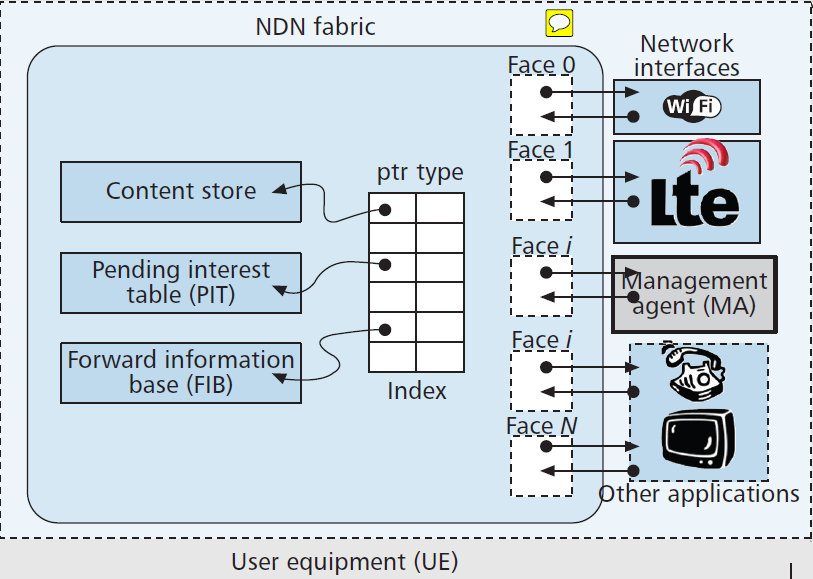 Management Framework (2)
Manager Entity:
Interacts with MA 
	for management 
	procedures

Triggered by diff mechanisms

Centralized or Distributed
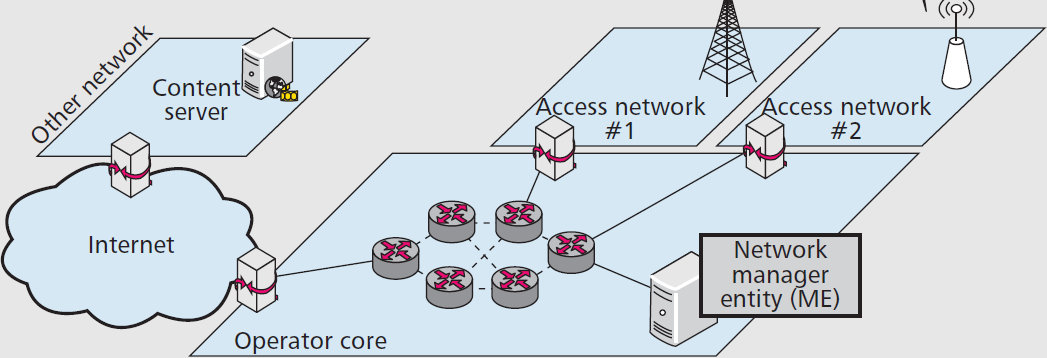 Management Framework (3)
Support Procedures
Framework needs exchange of data using:

Asynchronous Exchange

 Reliability

Security
Bootstrapping Procedure
Bootstrapping procedure used for
MA discovering an ME who can offer the appropriate management services

MA and ME agreeing on a security mechanism to encrypt management data
Bootstrapping Procedure
(1)
INTEREST/domain/management/mgmt-case/ME
ME
MA
DATA/domain/management/mgmt-case/ME
DATA: ME-id, supported security mechanisms, public key
(2)
INTEREST/domain/management/mgmt-case/ME/MA-id/Epk(security mechanism, Ks)
(3)
DATA/domain/management/mgmt-case/ME/MA-id/Epk(security-mechanism, Ks)
DATA: Ks received
(4)
BootStrapping Procedure (cont)
MA
ME
INTEREST/domain/management/mgmt-case/MA-id/EKs(test)
(5)
DATA/domain/management/mgmt-case/MA-id/EKs(security mechanism, Ks)
DATA: EKs(test’)
(6)
MA & ME Management Data Exchange
Case 1: MA pulls management data from ME
MA
ME
INTEREST/domain/management/mgmt-case/ME/MA-id/Eks(management content-name, seq-num)
(1)
DATA/domain/management/mgmt-case/ME/MA-id/Eks(content-name, seq-num)
DATA: Eks(management-data, seq-num)
(2)
MA & ME Management Data Exchange
Case 2: MA pushes management data to ME
ME
MA
INTEREST/domain/management/mgmt-case/ME/MA-publisher-id/seq-num
(1)
DATA/domain/management/mgmt-case/ME/MA-id/seq-num
DATA: seq-num accepted
(2)
INTEREST/domain/management/mgmt-case/MA-publisher-id/seq-num
(3)
DATA/domain/management/mgmt-case/MA-id/seq-num
DATA: Eks(management-data)
(4)
Using the face management to evaluate the feasibility of framework
Lets revisit the objective of the framework to have a better understanding of our evaluation and validation process
Utilizing the Virtual machines and virtual network to validate our objective
O
B
J
E
C
T
I
V
E
ME has the ability to know the topology and network condition surrounding PoA or UE
In our framework, ME is deployed in the network and the network has own policies and procedures
Based on the information ME can assist UE in the network discovery and selection procedures
Forming the Test Bed:
Deployed in different Virtual machines
Connected to Virtual network
Uses CCNx software
Java API used for three applications:
NDN UE (featuring MA)
Content Server
ME
Bandwidth Constraint: 1Mbps (bidirectional) links to UE
Background traffic: Poisson distribution
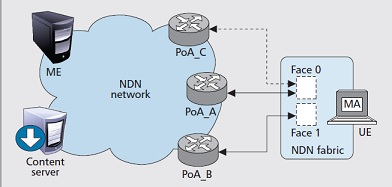 In the validation scenario:
NDN UE (launched in either basic NDN mode and framework-managed mode)
Generates Interests periodically which matches a given prefix 
Computes RTT of Interests/RTT exchange
Background traffic is generated using Poisson distribution
The framework (i.e. validation scenario) is tested three times to compare performance
Basic NDN with one probe per face
Basic NDN with five probes per face
NDN under framework-managed probe
Results
Results…
Results…
In the figure a) RTT in basic NDN with probing, 1 probe per face
Instantaneous RTT got from every interest sent from UE
Average RTT calculated instantaneous values in the last 5 sec and the current face used by the UE to send Interests
Between 0-40sec, may lead to choose any of the available faces, which may imply instability due to oscillations.
Between 80-120 and 120-160 sec (different traffic conditions), the decision may be wrong for example choosing a PoA with medium or high load
Increasing the number of Interests used in a single probing process may improve the performance, but with the cost of increasing the overhead and thus decreasing
Increased the number of interests per probing process to 5
In the figure b) RTT in NDN under a framework-managed mode.
Performance decreases  between 80-120 sec (due to increasing traffic load  PoA_A
When happens ME sends message to MA, data coming from PoA_B
Between 120-160 sec, traffic load medium then ME tells MA detach PoA_A, attach PoA_C
Achieved a lower overhead due to more stable face selection
New PoA (120-160 sec), Average RTT reduce  14.78%
No need all interfaces be active always
De/Activating network interfaces is useful resource saving
The ME can decide which UEs attached to a saturated PoA should be moved to a different PoA
Results…
Conclusion…
Flexible and comprehensive management of NDN
Management procedures are taken care with the help of information available in the network, supplied by MA and utilized by ME, UE and MA to perform management
It has reliable, secure and asynchronous management structure
Enables easy interoperation with ICN